عنوان مقاله: صورت ذهنی سازمان
نویسنده: علی رضاییان
منبع: دانش مدیریت 1373 شماره 27و28.
صص 2-3
سازمان ها در زندگی انسان امروزی نقش بنیادین دارند، به گونه ای که می توان گفت انسان در مجموعه ای از سازمان ها زندگی می کند، ولی آنچه قابل توجه است این نکته است که این سازمان ها به سادگی قابل دید نیستند و انچه دیده می شود ابعاد بیرونی آنها است مانند ساختمان، محصولف امکانات و تجهیزات یا رفتارهای کارکنان و مسئولان آن. موجودیت کلی سازمان مبهم و مجرد است و ممکن است میان چندین محل پراکنده باشد. با وجود این آدمی می داند که سازمان وجود دارد زیر هر روز با تعدادی از آنها سر و کار دارد و وجود آنها نیز چنان برجسته است که شکی برای کسی باقی نمی گذارد.
مبهم و مجرد
یکی از دیدگاه های مربوط به سازمان دیدگاه مارکسیستی است. این دیدگاه سازمان را به عنوان ابزار سلطه ترسیم می نماید. زیرا مبنای نظریه مارکسیستی ایجاد بی نظمی است و از این رو ضد علم اداره به شمار می رود. مارکسیست ها، اداره کننددگان را استثمارگر می دانستند و کارکنان را استثمار شدگانی که نفع و ضرر خود را تشخیص نمی دهند.
به زعم آنان سازمان ها به گونه ای طراحی می شوند که بتوانند برای دستیابی به هدف های غایی استثمارگران حداکثر استفاده و بهره مندی از کارکنان و از منابع طبیعی را از آن خود سازند و این بهره مندی بدون توجه به عوارضی است که بر جای خواهند گذارد که از آن جمله است. آلودگی هوا، آلودگی محیط زیست و غیره. از سوی دیگر سازمان های چند ملیتی نیز در جهت سلب مالکیت از زمین و منابع زیر زمینی در کشورهای در حال توسعه هستند و روش زندگی سنتی آنان را دگرگون می سازند و حوادث و سوانح صنعتی خود را برای این کشورها به ارمغان می برند.
هدف های غایی استثمارگران
وقتی که این تصویر اغراق آمیز از سازمان ذهن کسی را پر کرد آن شخص همه چیز را از ورای چنین تصویری تحلیل می نماید. در حالی که تاکنون جامعه شناسان و تاریخ نویسان، نهادی را نیافته اند که بدون داشتن سلسله مراتب مدیریتی، پایدار مانده باشد. از سوی دیگر بسیاری از صاحب نظران علت موفقیت و شکست نهاد ها را در تفاوت مدیریت آنها می دانند و مدیریت سازمان را عضو حیاتبخش آن به شمار می آورند.
بدون داشتن سلسله مراتب مدیریتی
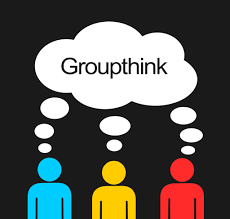 از سوی دیگر هنگامی که این آدم ها به طور عمیق  گرفتار گروه منسجمی بشوند که اعضای آن برای به دست آوردن وحدت نظر تلاش می نمایند دچار پدیده «گروه اندیشی» خواهند شد و انگیزه ارزیابی واقعی گزینه های گوناگون را از دست خواهند داد. در واقع «گروه اندیشی» حکایت از انحراف در کارایی ذهنی، بررسی و درک واقعیت  و قضاوت اخلاقی دارد که ناشی از فشار درون گروهی است.
به دست آوردن وحدت نظر
«گروه اندیشی» آثار چندی به همراه دارد که از آن جمله می توان به «تلقی ضربه ناپذیری  گروه» اشاره کرد که  این نیز پندار نادرستی است که خویش بینی و مخاطره پذیری زیای را بارور می سازد. اثر دیگر این انحراف «رفتار گروه را به طور ذاتی اخلاقی دانستن» است. باوری که گروه را به نادیده انگاشتن مضامین اخلاقی ترغیب می نماید. سه دیگر «دلیل تراشی» اعضای گروه است بدین ترتیب که از مفروضات مورد علاقه خود در هر وضعیتی حایت می کنند. و همچنین دیدگاه کلیشه ای از مخالفین خود یافتن که موجب دست کم گرفتن و ناتوان دیدن آنان می شود.
و خود سانسوری گروهی که بحث جدی درباره مسائلی که گروه با آن مواجه است را در نطفه خفه می کند. دیگر اینکه «پندار یکدلی» گروه را در بر می گیرد. به گونه ای که سکوت برخی از اعضا را به معنی رضایت خاطر آنان تعبیر و تفسیر می نمایند و اگر کسی نظر مخالفتی در گروه بدهد وفاداریش زیر سوال رفته و به خیانت نسبت به گروه متهم می شود
و سرانجام افراد گروه حاضر به شنیدن اطلاعات ناسازگار با باورهای خود نخواهند بود. این آثار تصمیم گیری گروهی را با نقصان های چندی مواجه می سازد که عبارتند از : 
1- گزینه های محدودی را مورد بررسی قرار می دهند. 
2- گزینه های ترجیحی خودرا مورد تجدید ظر قرار نمی دهند
3- گزینه های مطرود خود را مورد تجدید نظر قرار نمی دهند
4- رای و نظر کارشناسان ا رد می نمایند. 
5-نسبت به اطلاعات جدید تعصب نشان داده و تنها اطلاعات سازگار و موید نظر خود را بر می گزینند و هیچ گونه برنامه اقتضایی نیز ارائه نمی دهند. برخی از نظریه پردازان پیشگیری از پیدایش «گروه اندیشی» را بهتر از درمان آن می دانند و شاخص های بازدارنده چندی را توصیه می نمایند.
1- به هر یک از اعضای گروه نقش نقادی آگاهانه داده شود تا افراد اعتراض ها و شک های خود را اظهار دارند. 
2- گروه های گوناگون با رهبران متفاوتف خط مشی با تصمیم واحدی را مورد بررسی قرار دهند. 
3- برای بررسی کارشناسانه مسائل کمیته های فرعی تشکیل شوند و از نظر و رای خبرگان خارج از گروه نیز کمک گرفته شود تا دیدگاه های تازه به گروه ارائه شود. 
4- هنگام بحث و بررسی گزینه های عمده، به یکی از افراد نقش مخاف خوانی داده می شود چنین افرادی تلاش می کند که هر عامل منفی قابل تصوری را بازگو نماید. 
5- هنگامی که در زمینه ای اجماع نظر حاصل شود باید هر یک از  افراد تشویق شوند تا در موضع خود دوباره بیندیشید و خدشه ای نیز وجود نداشته باشند.